こんな時どうする？
うつぶせで一緒にあそぼうと思ったら・・・
B　頭が上がらないとき
A　反り返ってしまうとき
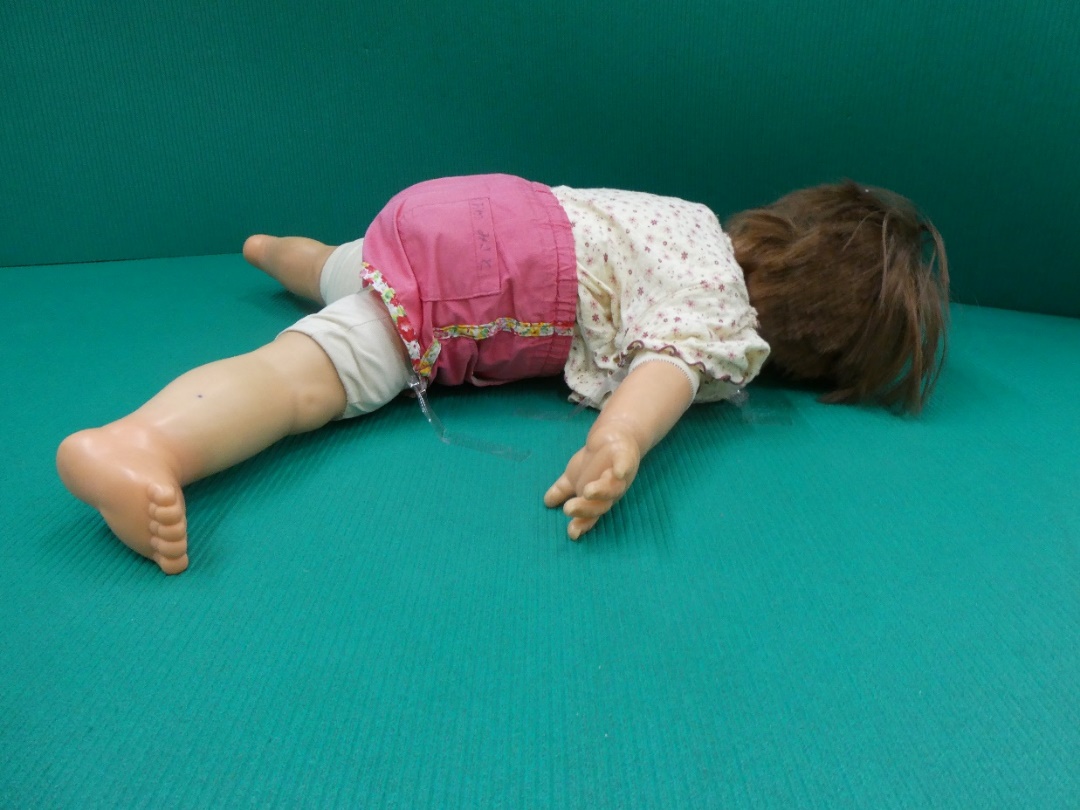 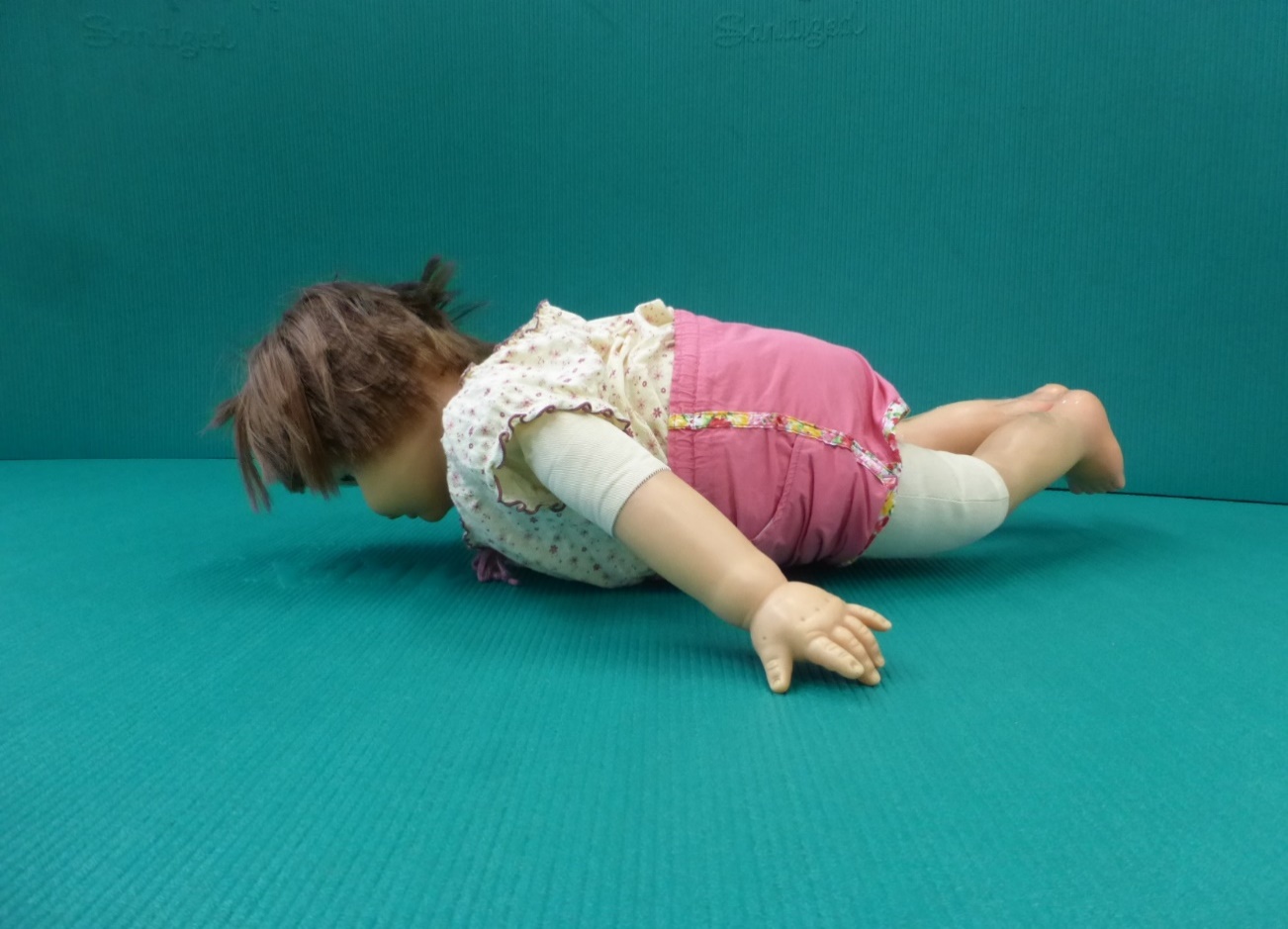 Aへ
Bへ
A　どうしたら、反り返らずに、両手を前にだせるか？
バスタオルを丸めて胸の下に用意。両脇から手を入れて肩を支える
手が前に出せたら…
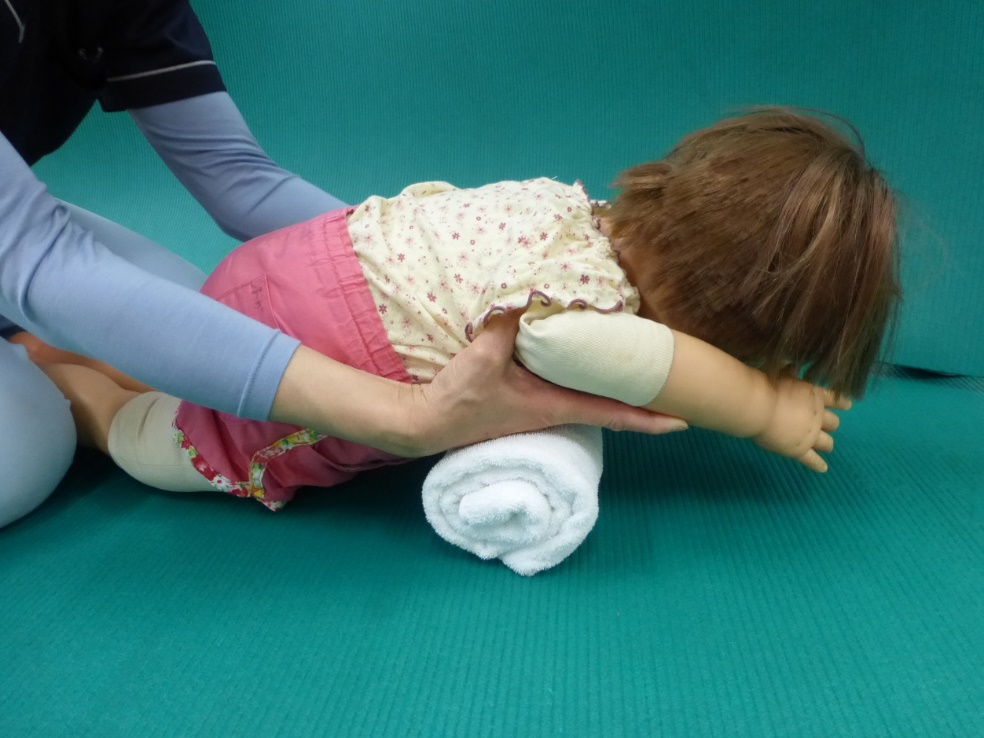 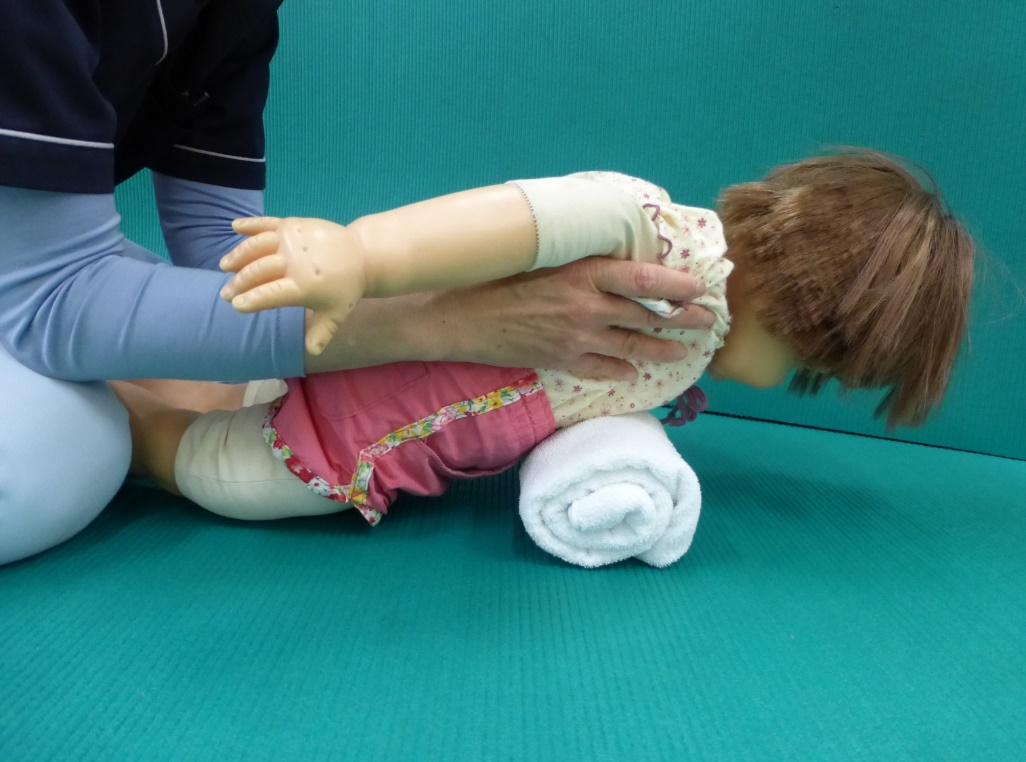 バスタオルロールを
　　　　　　　わきの下にいれる
腕をゆっくり前に出していく
（背中を丸めるように）
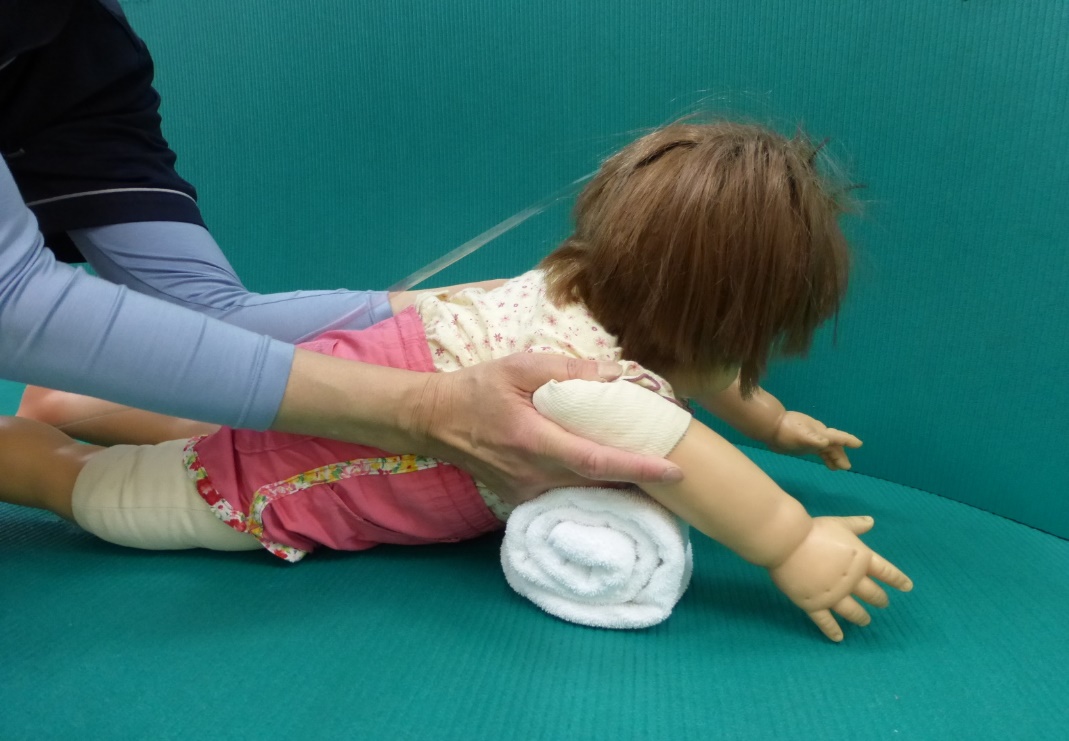 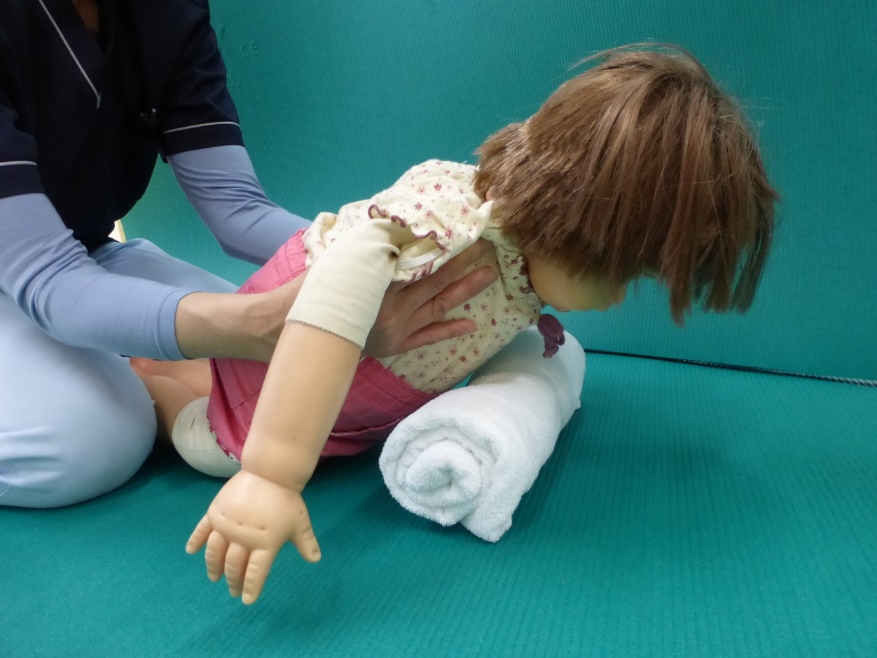 B　どうしたら頭があげられるか…
Ａと同様　脇の下にタオルを入れる
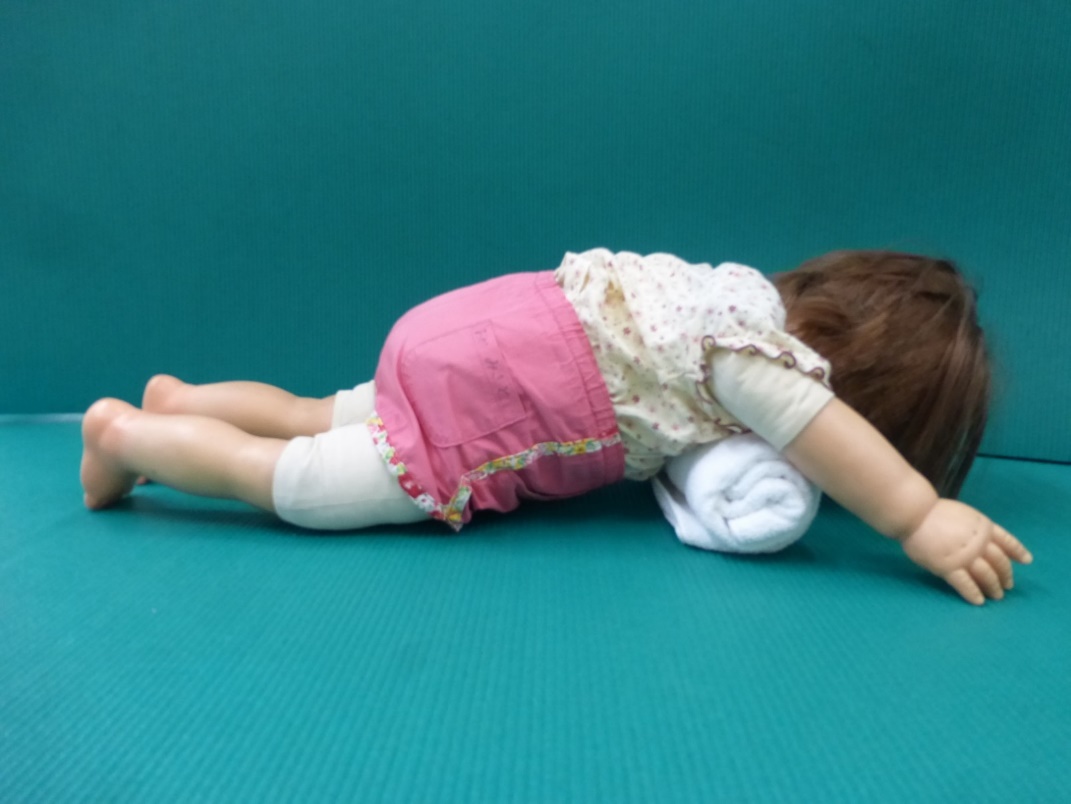 両手で下あごを持ち、顔を支えると
おもちゃを見やすくなる。
苦手な方に顔を向けるときは、苦手な側の
お腹の下にタオルを入れ、お腹を持ち上げると顔を向けやすい
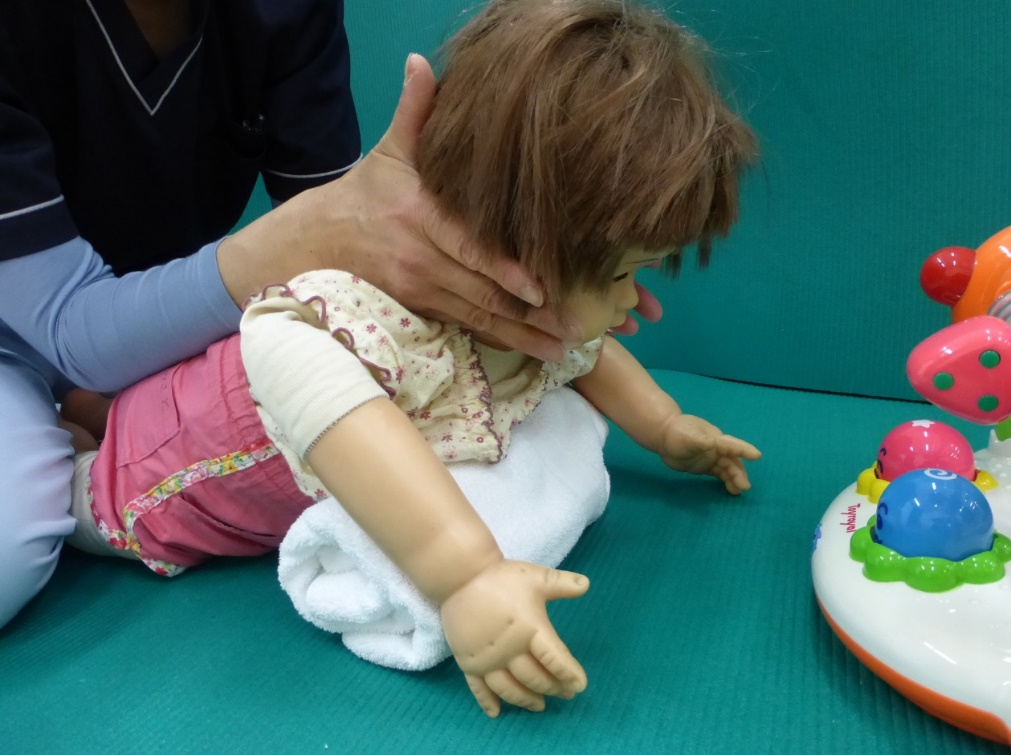 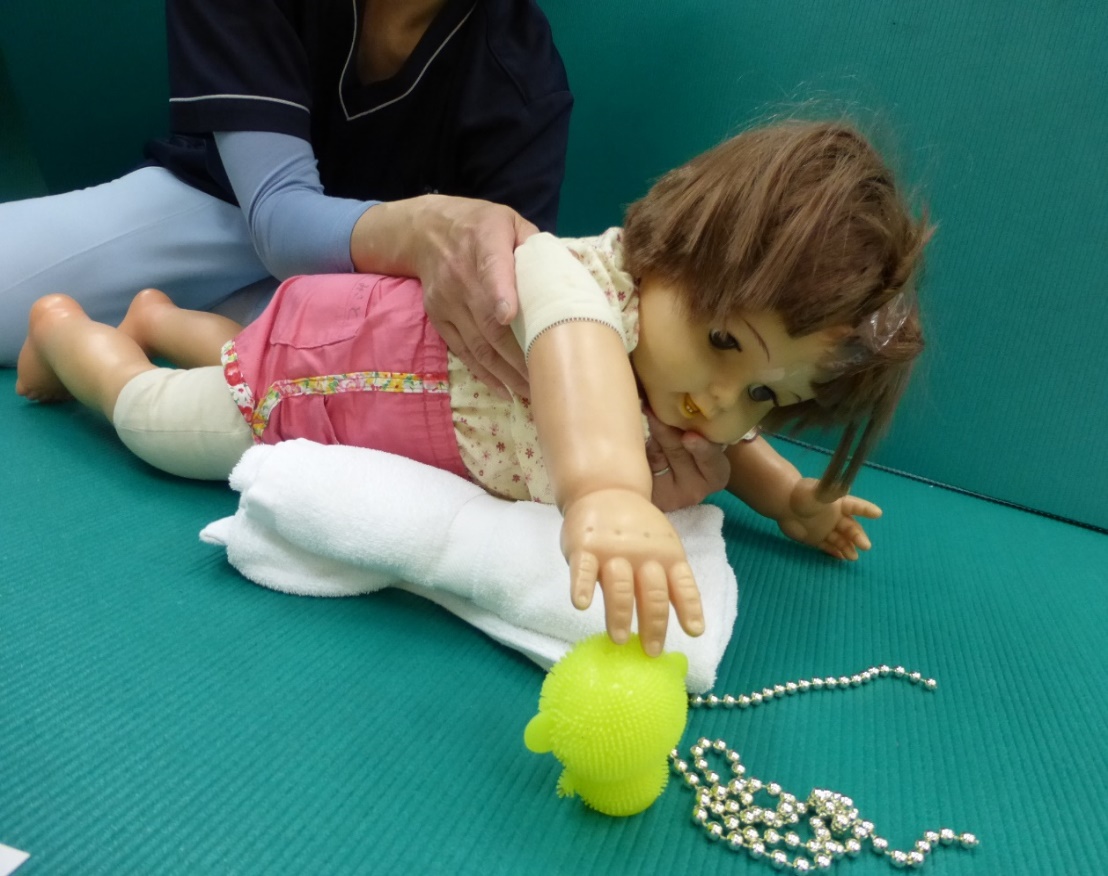